CS 4501: Introduction toComputer VisionConvolutional Neural Networks
Connelly Barnes
Outline
Convolutional Neural Networks (“CNNs”, “ConvNets”)
Useful for images
Deep learning libraries
Outline
Convolutional Neural Networks
History
Convolutional layers
Downsampling: stride and pooling layers
Fully connected layers
Residual networks
Data augmentation
Deep learning libraries
Keras
History
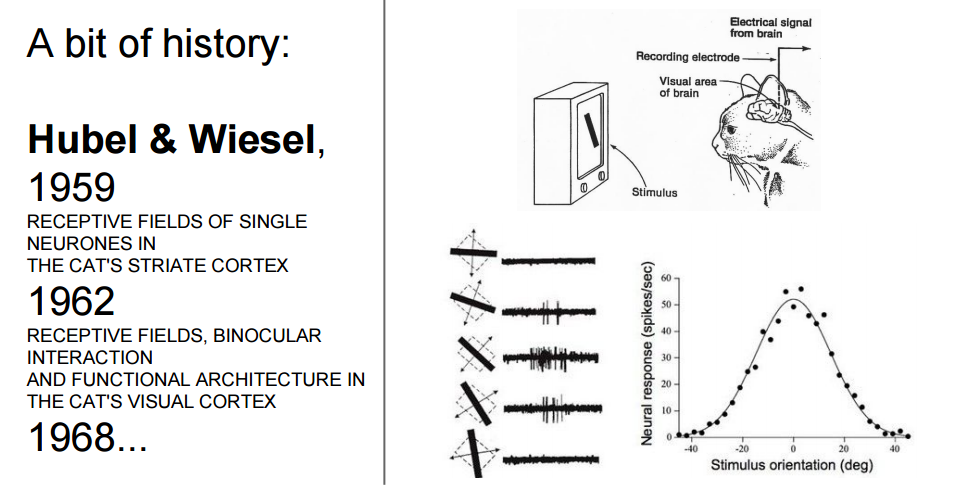 Slide from Stanford CS231N
History
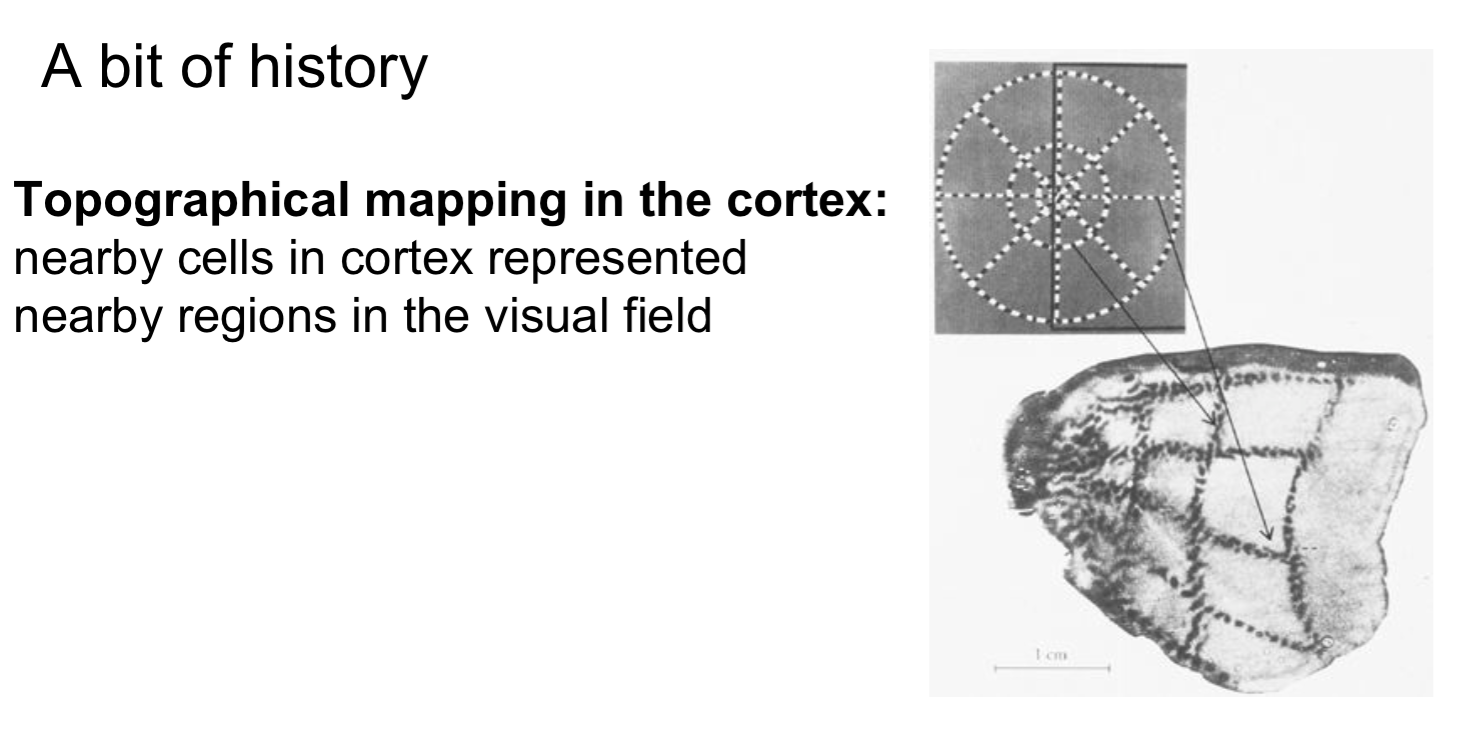 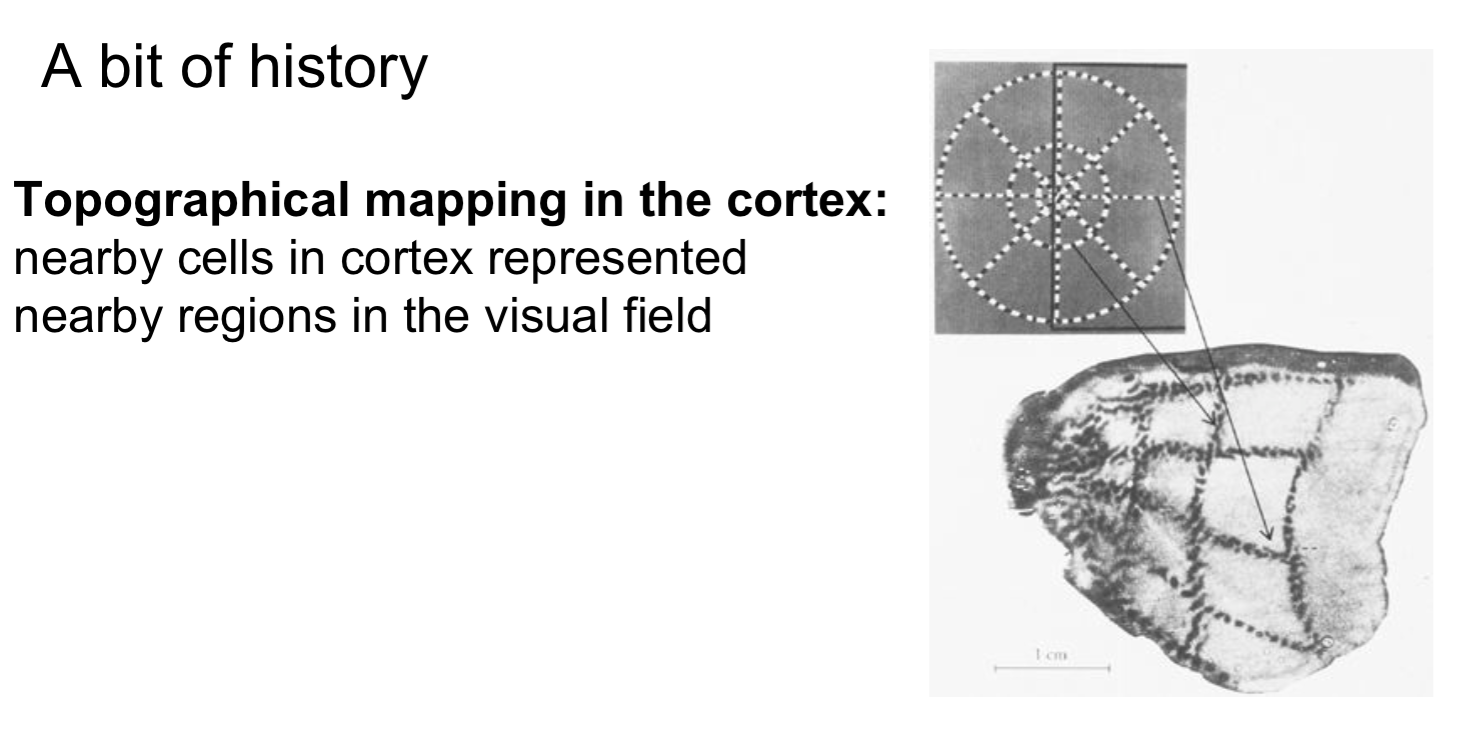 Slide from Stanford CS231N
History
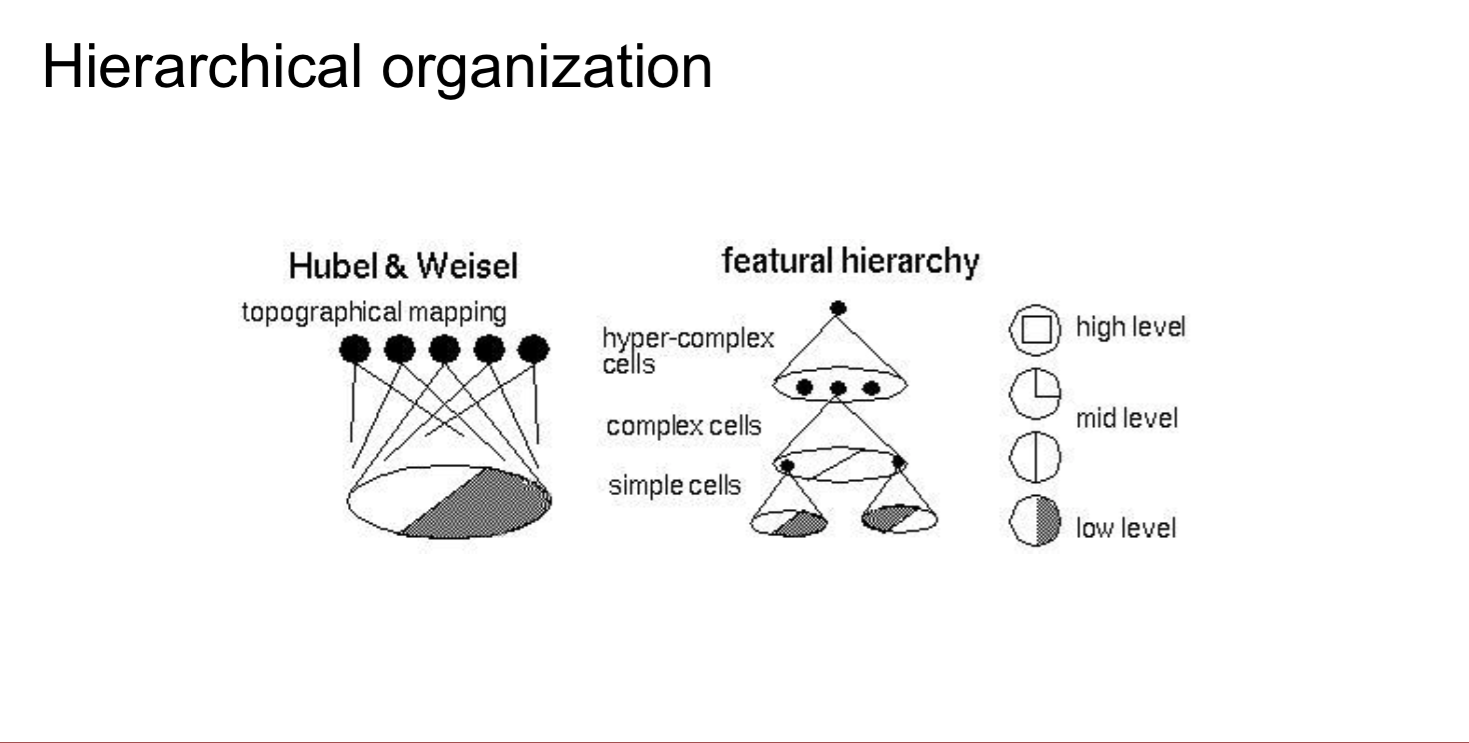 Slide from Stanford CS231N
History
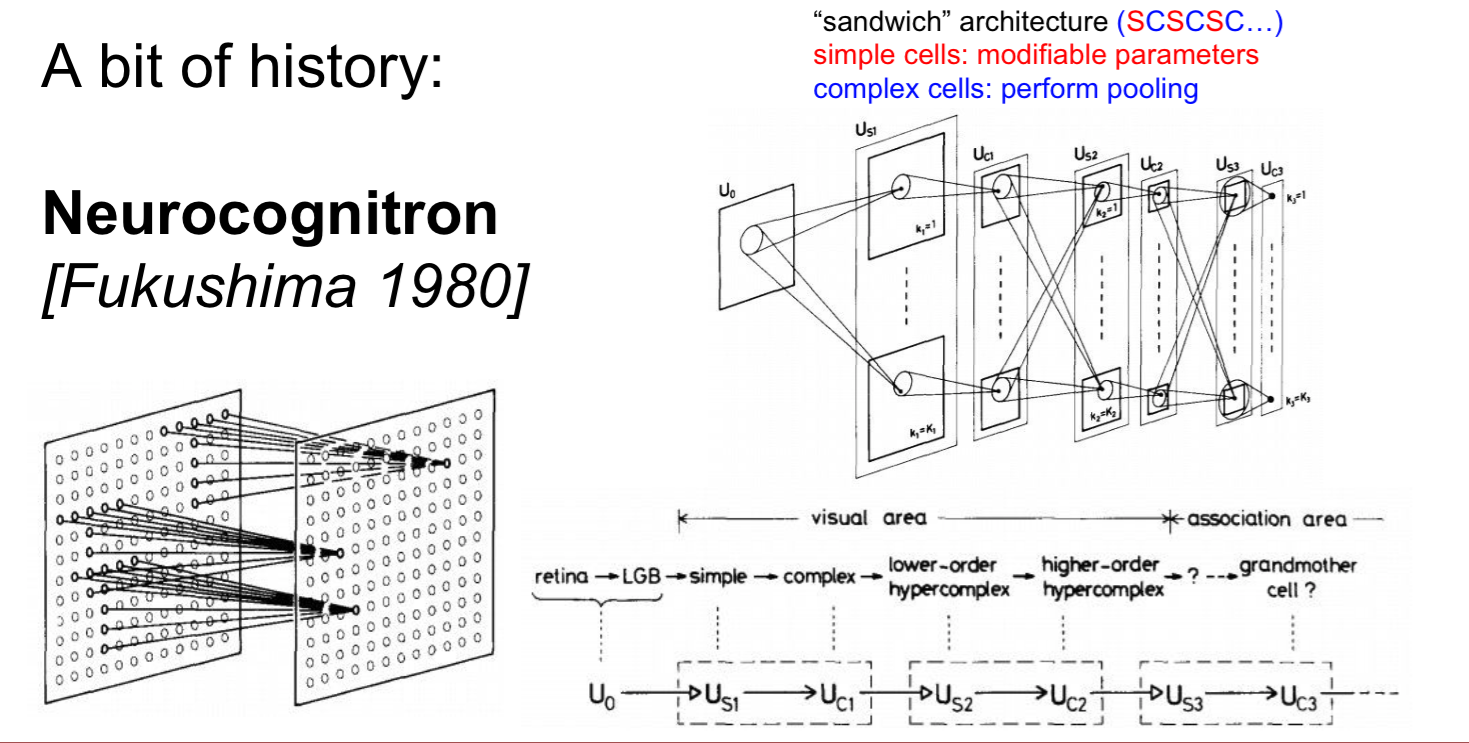 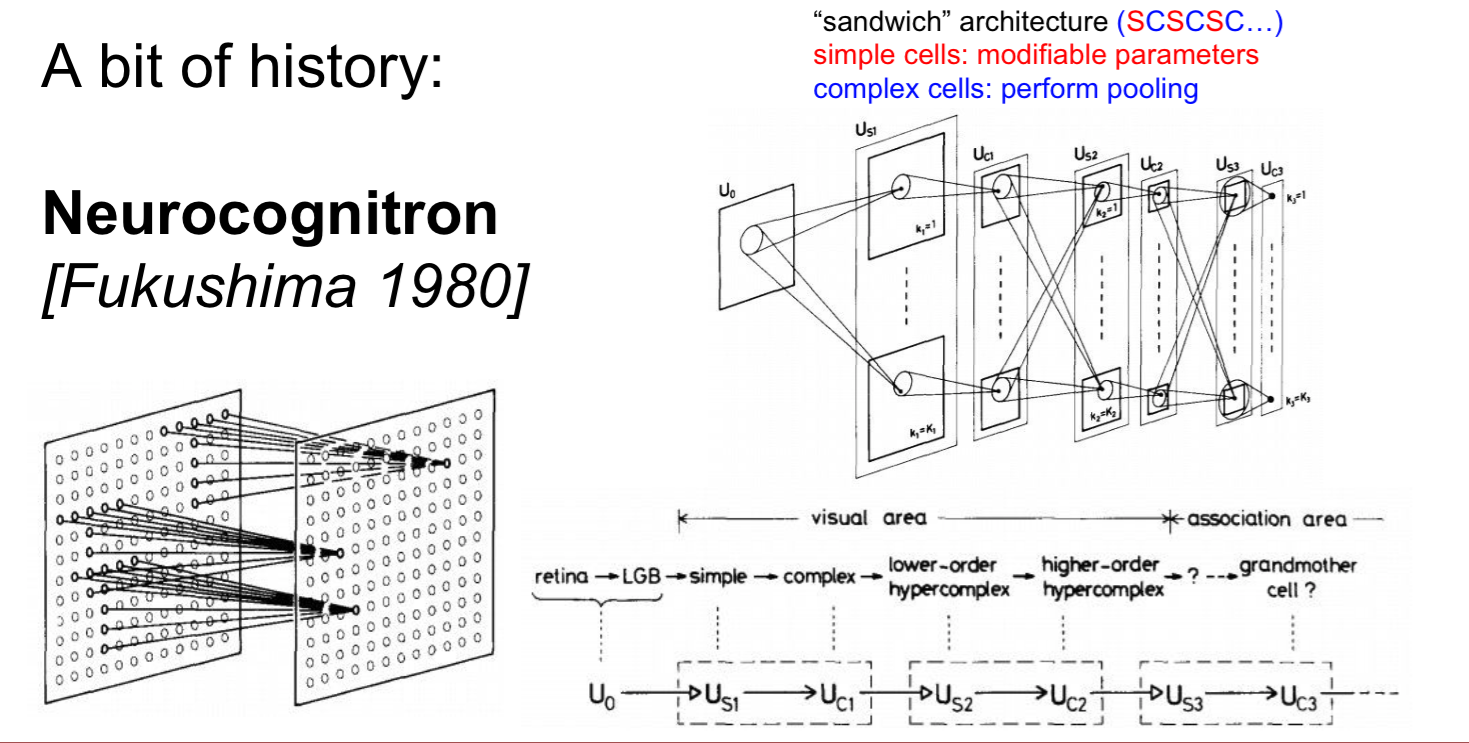 Slide from Stanford CS231N
History
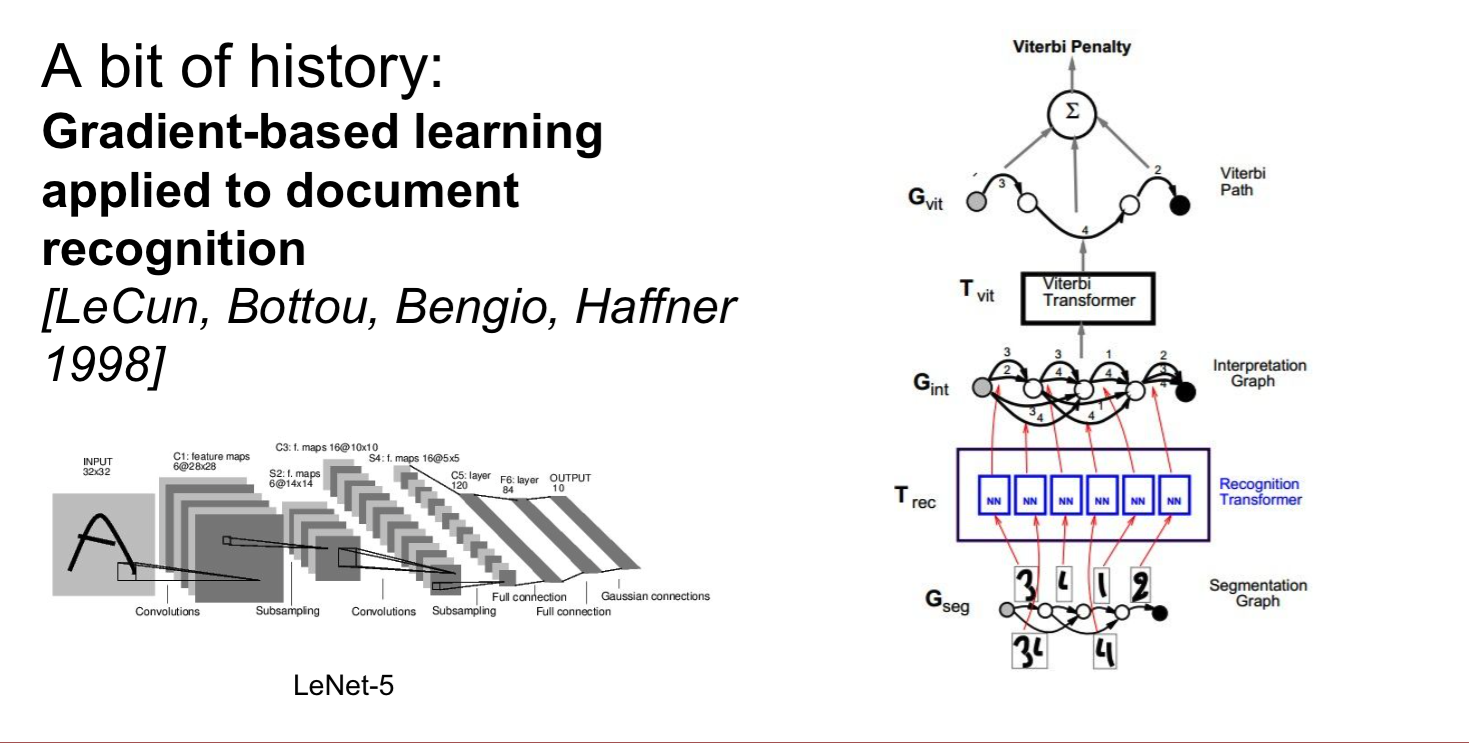 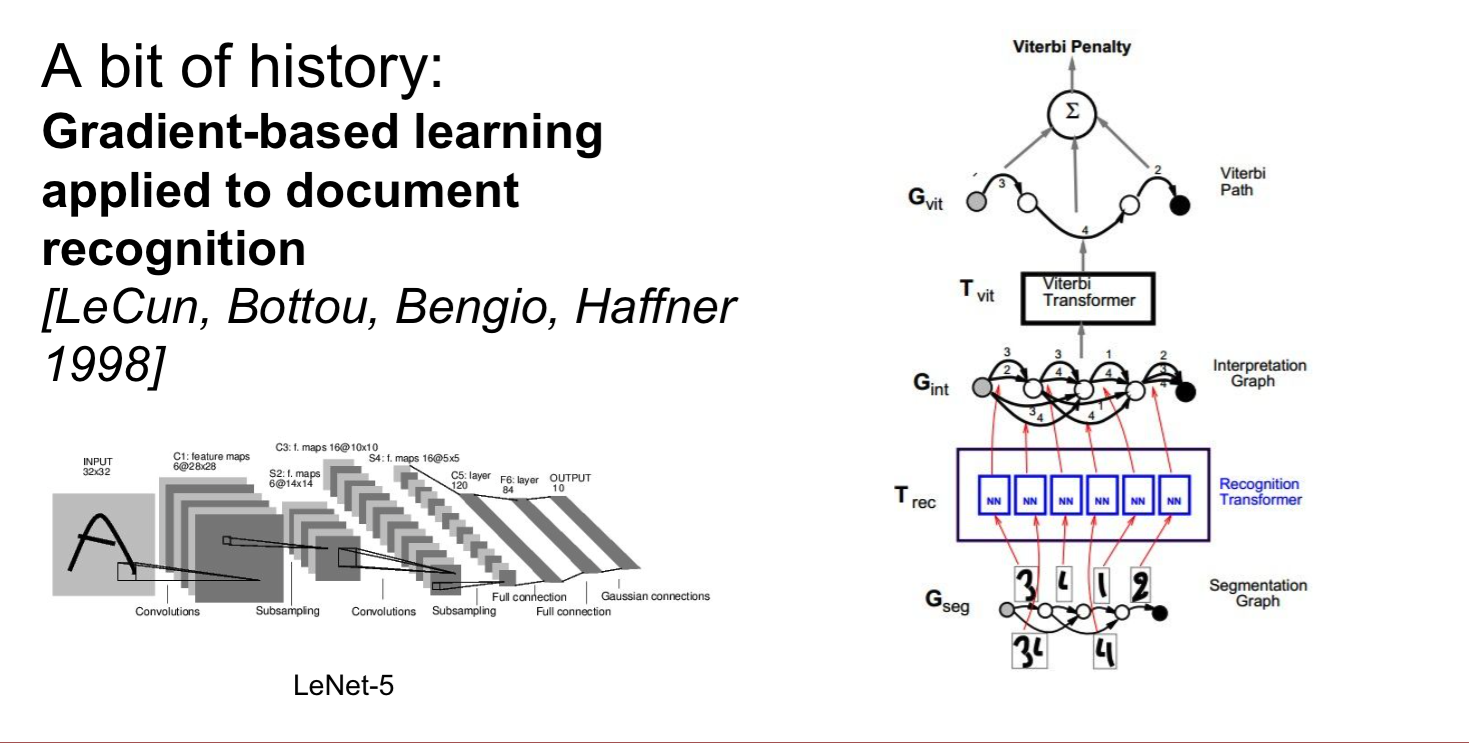 Slide from Stanford CS231N
History
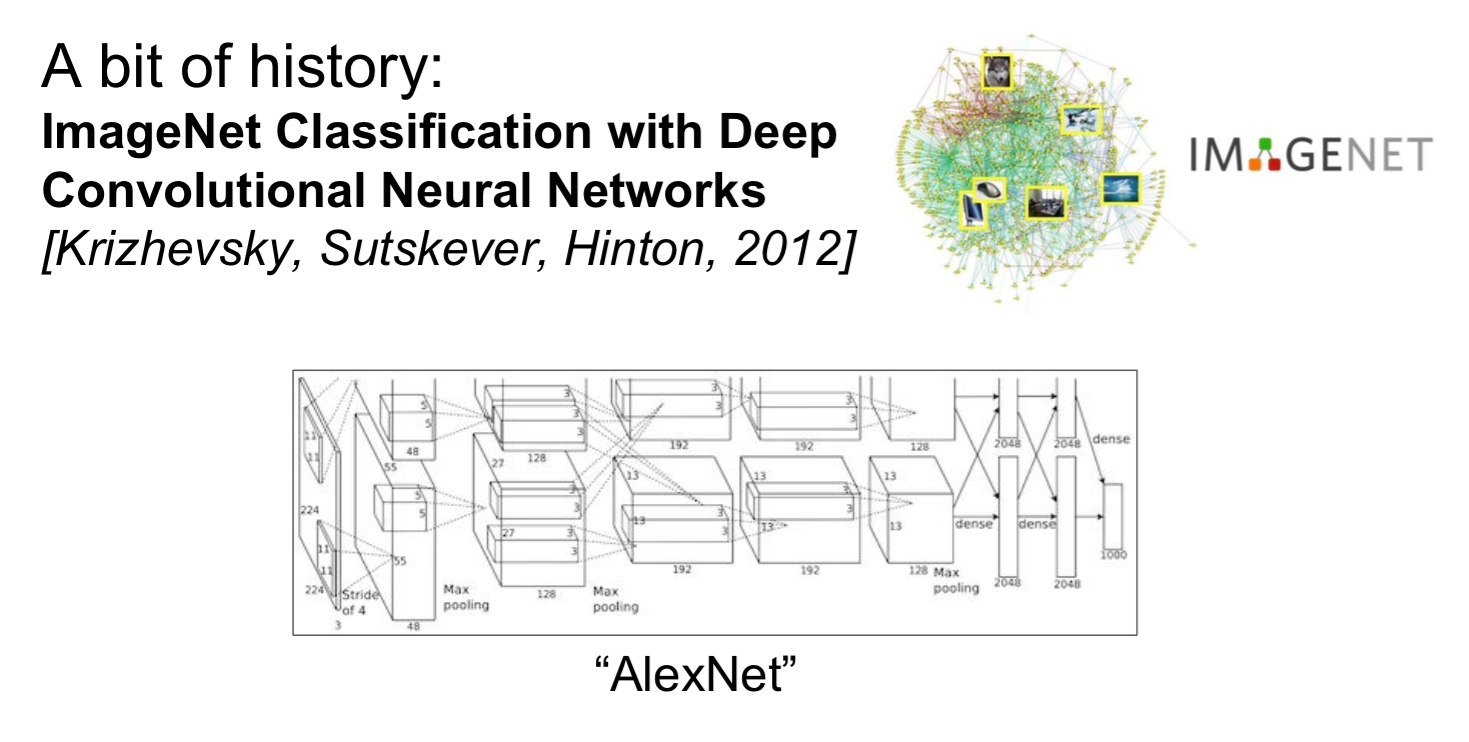 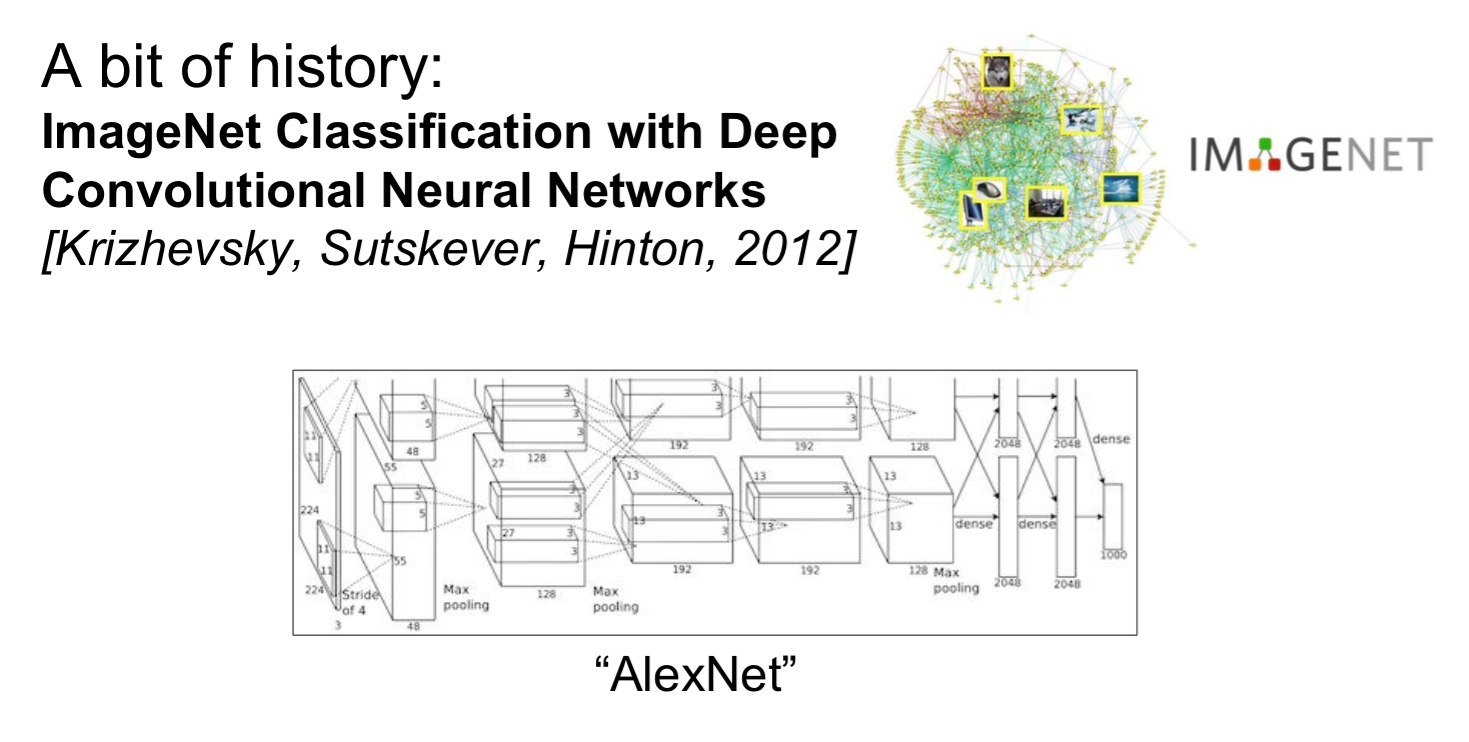 Slide from Stanford CS231N
Today: CNNs Widely Used
Self-driving cars
Today: CNNs Widely Used
Image Classification
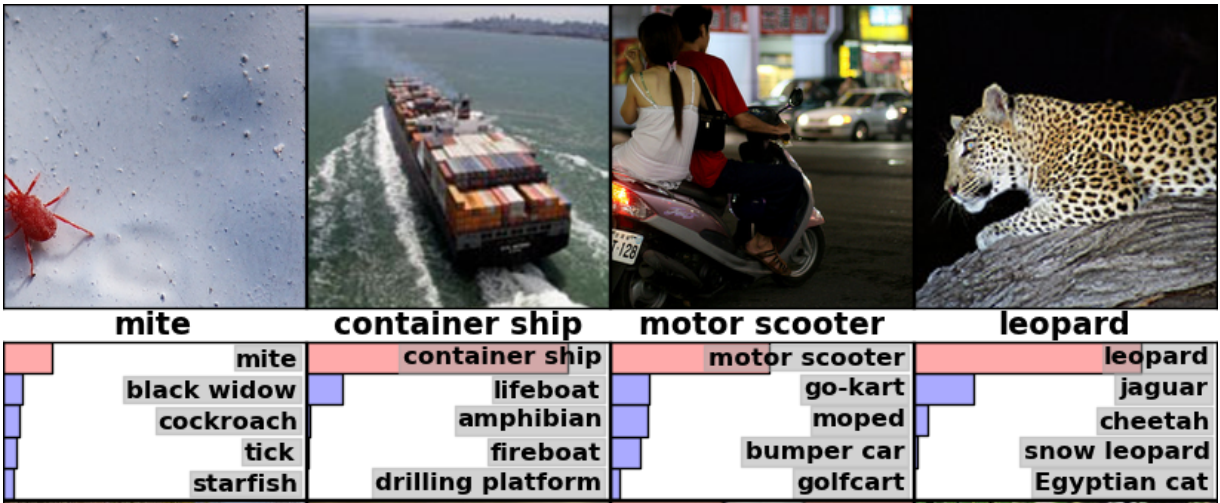 Convolutional Neural Networks
Similar to multilayer neural network, but weight matrices now have a special structure (Toeplitz or block Toeplitz) due to convolutions.
The convolutions typically sum over all color channels.
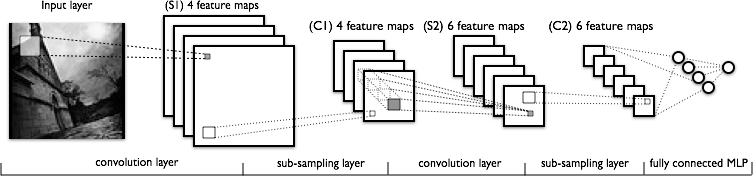 Convolutional Neural Network Neuron Layout
Input layer: RGB image
Centered, i.e. subtract mean over training set
Usually crop to fixed size (square) input image
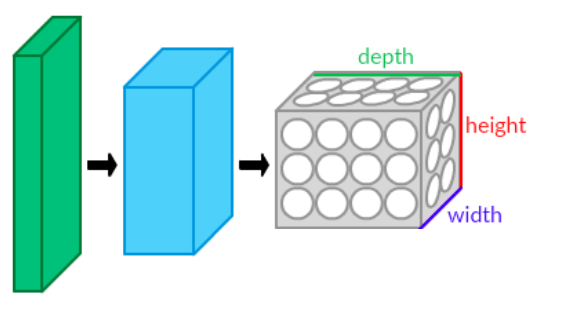 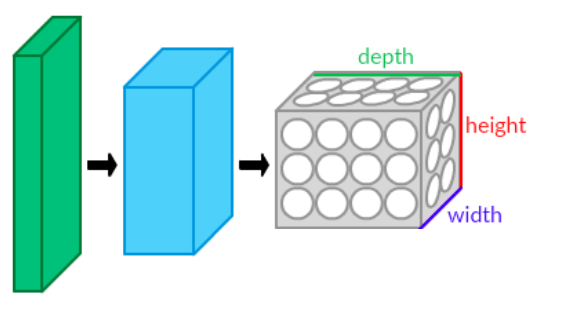 B
G
R
Image from Wikipedia
Convolutional Neural Network Neuron Layout
Hidden layer
Feature
map 1
Feature
map n
Image from Wikipedia
Receptive Field
Weights(Shared)
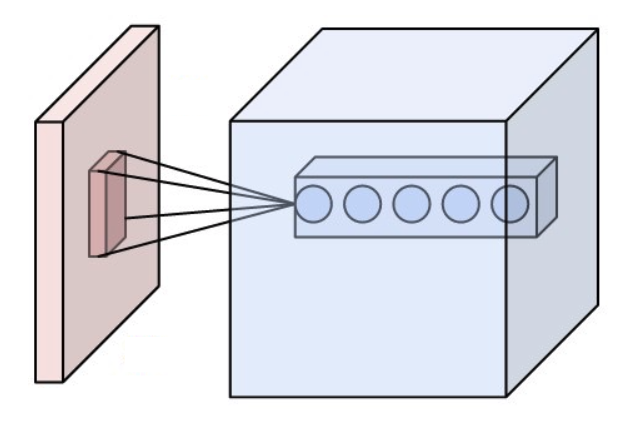 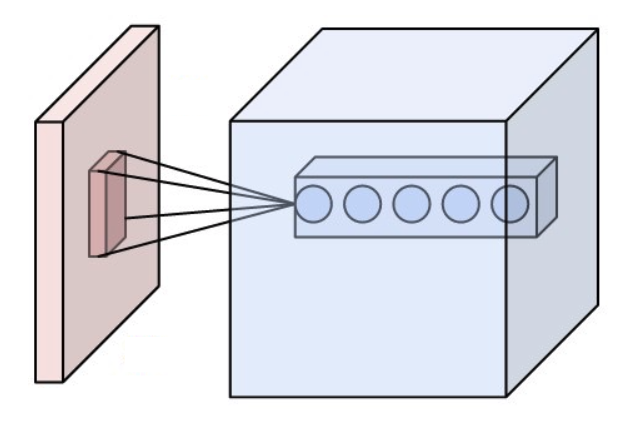 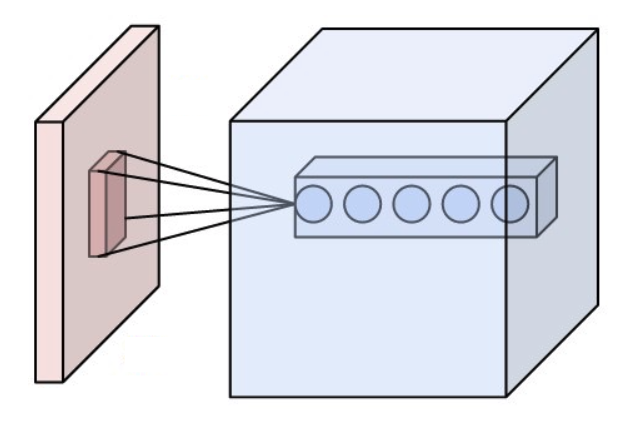 HiddenLayerNeuron
ReceptiveField:Input Region
Image from Wikipedia
Mathematically…
Weightsfor FeatureMap 1
Weightsfor FeatureMap n
ActivationFunction
Biases
k1 x k2 x d
h x w x d
Convolution(SharesWeightsSpatially)
CurrentLayerFeatureMaps
PreviousLayerFeatureMaps
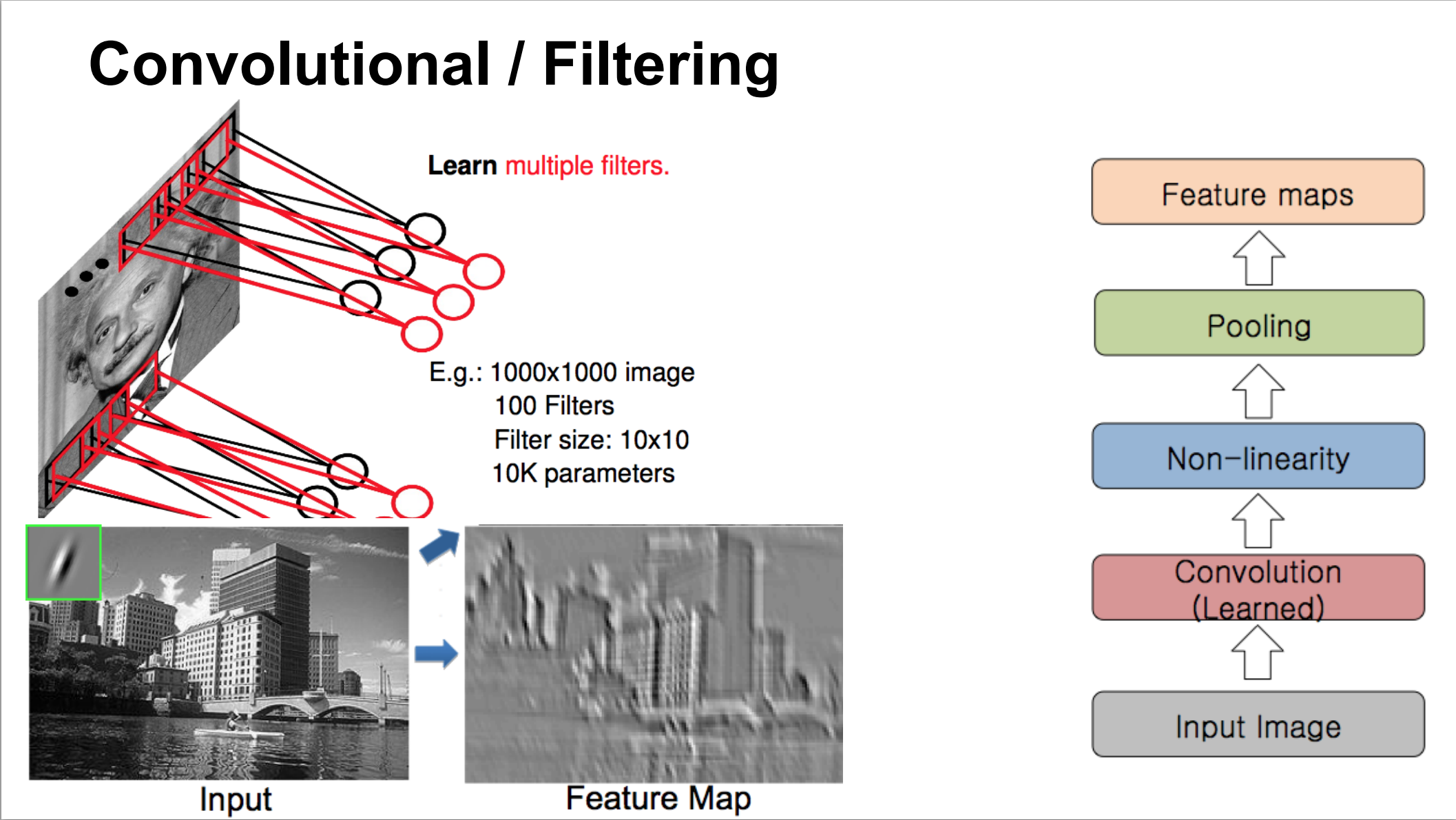 Outline
Convolutional Neural Networks
History
Convolutional layers
Downsampling: stride and pooling layers
Fully connected layers
Residual networks
Data augmentation
Deep learning libraries
Keras
Stride
Stride m indicates that instead of computing every pixel in the convolution, compute only every mth pixel.
Max/average pooling
“Downsampling” using max() operator
Downsampling factor f could differ from neighborhood size N that is pooled over.
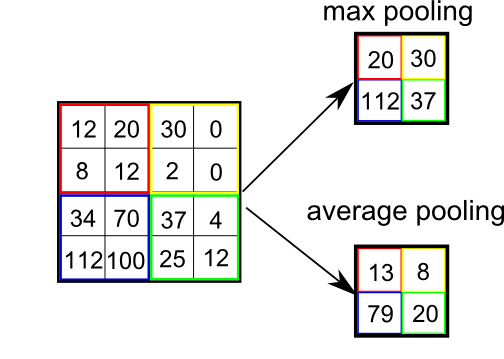 Max/average pooling
For max pooling, backpropagation just propagates error back to to whichever neuron had the maximum value.
For average pooling, backpropagation splits error equally among all the input neurons.
Fully connected layers
Connect every neuron to every other neuron, as with multilayer perceptron.
Common at end of ConvNets.
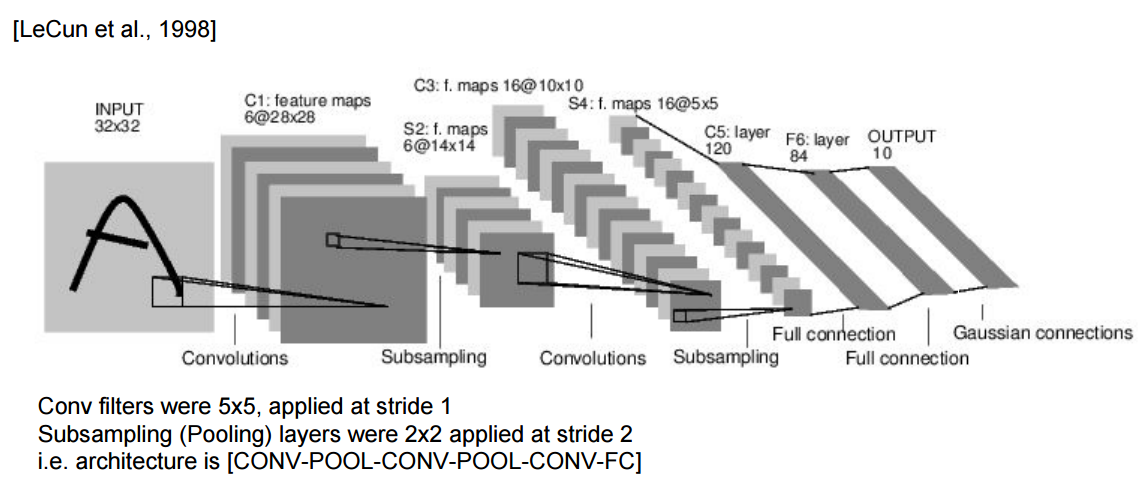 Outline
Convolutional Neural Networks
History
Convolutional layers
Downsampling: stride and pooling layers
Fully connected layers
Residual networks
Data augmentation
Deep learning libraries
Keras
Residual networks
Make it easy to learn the identity function:
Network with all zero weights gives identity function.
Helps with vanishing/exploding gradients.
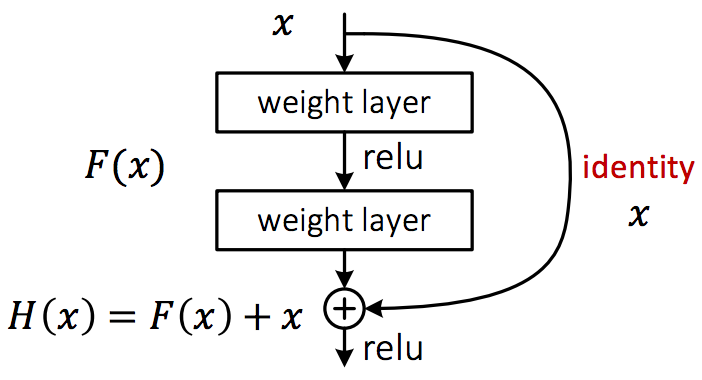 Outline
Convolutional Neural Networks
History
Convolutional layers
Downsampling: stride and pooling layers
Fully connected layers
Residual networks
Data augmentation
Deep learning libraries
Keras
Data Augmentation
Many weights to train
Often would be helpful to have more training data
Fake having more training data
Random rotations
Random flips
Random shifts
Random “zooms”
Recolorings
etc
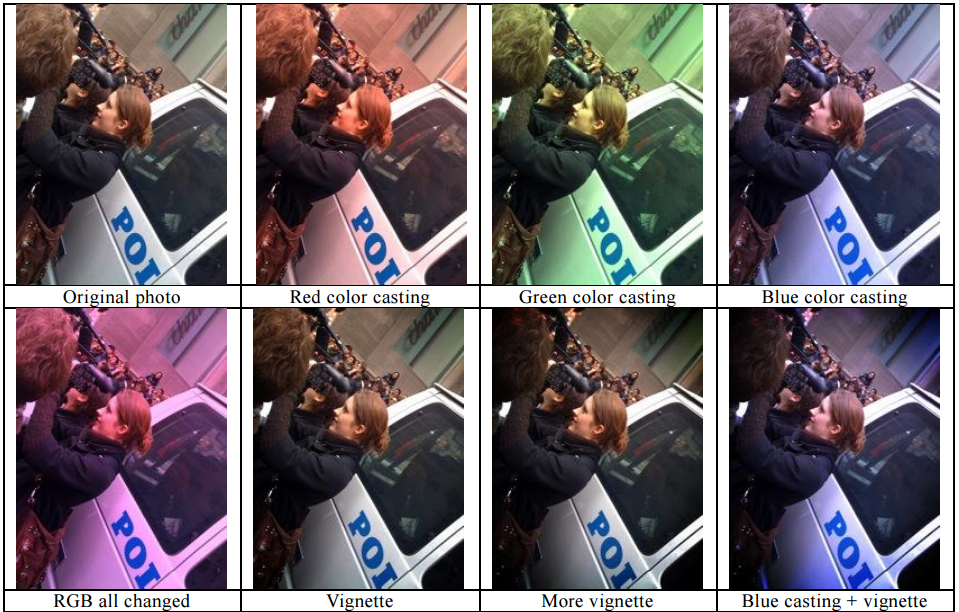 Figure from BaiduVision
Libraries
Deep learning:
Caffe (C++ with Python bindings), 
Torch (Lua)
TensorFlow (C++ with Python bindings)
Python: Keras, built on Theano
MATLAB neural network toolbox
…
Keras
Has two backends: TensorFlow or Theano.
TensorFlow backend is better developed by Google
I found Theano backend slightly easier to install
Can take advantage of powerful GPUs needed for deep learning but for this class you can use CPU-only mode (easier to install)
Simple API
Many nice examples (demo mnist_cnn.py in class)
Good documentation